Human Evolution
Divergent evolution- starts the same, then the differences add up
Divergent evolution in butterflies
Divergent evolution in butterflies
Human Taxonomy
Starts general, ends specific
Domain 		Eukarya
Kingdom		Animalia
Phylum		Chordata
Class			Mammalia
Order		Primate	
Family		Hominidae 
Genus 		Homo
Species		sapiens
Vocab
Homonid- all ancestors, including apes

Homonin- only human ancestors
Phylogeny of Primates
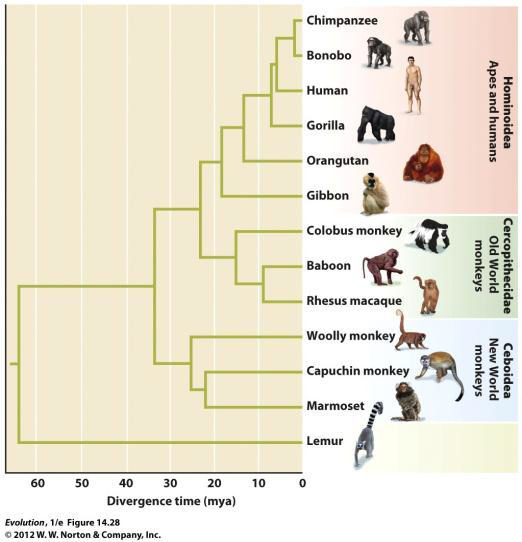 • Humans diverged from Chimpanzees ~5.5 mya 
• (Humans & Chimps shared a Last Common Ancestor that existed ~5.5 mya)
Nomenclature (look at the suffix)
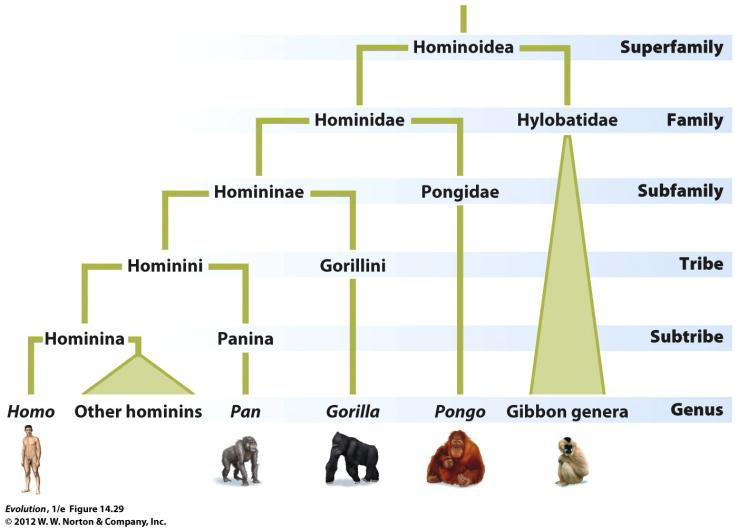 Overview of Hominin Evolution
progression is not linear 
• during much of hominin evolution, multiple species coexisted 
• most species are now extinct 
• Homo sapiens sole representatives <30,000 years
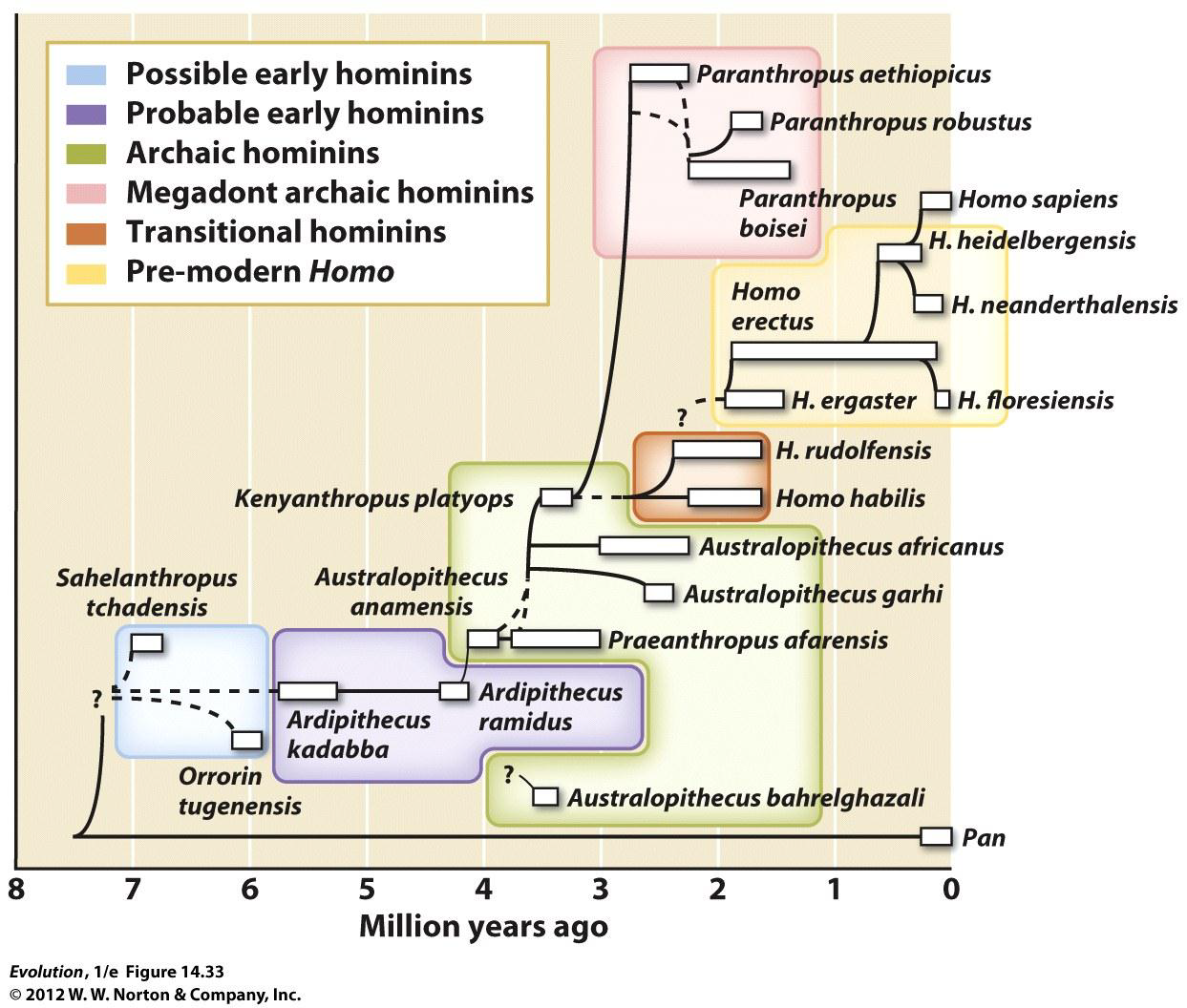 Possible Early Hominin
• Near the human/chimp split, close to the LCA 
• Mixture of traits (small brain like a chimp, but flat face like more recent human ancestors)
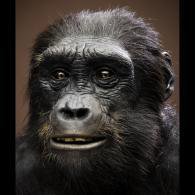 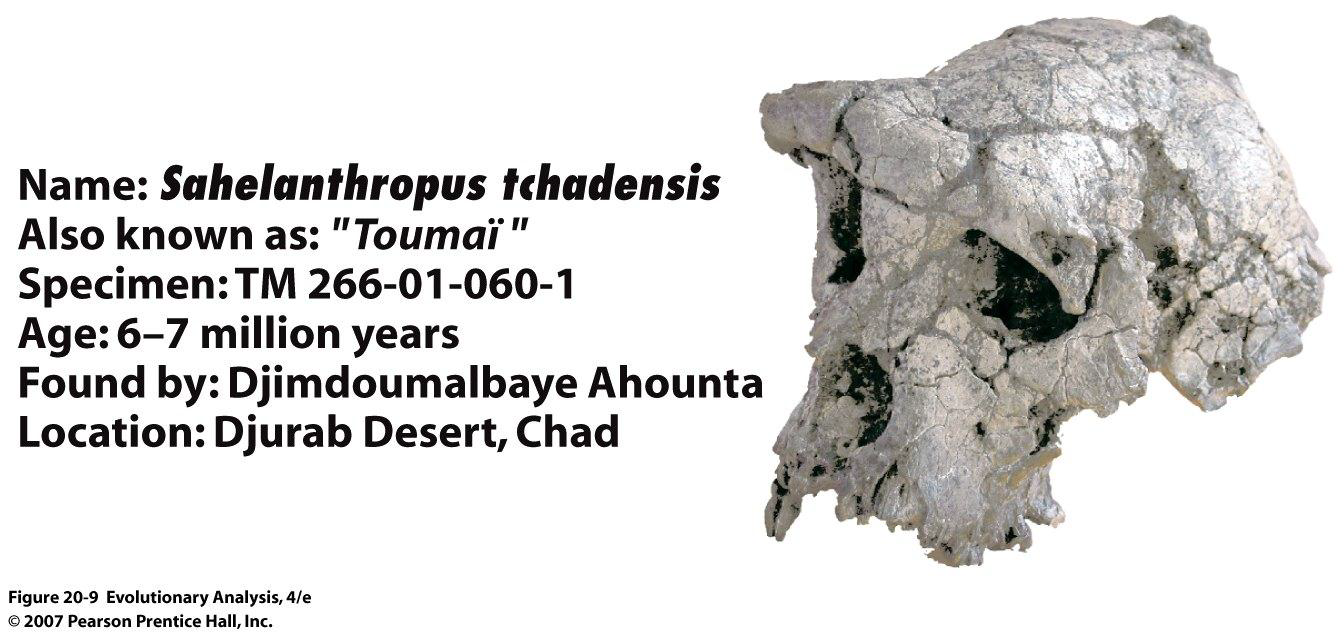 Ardipthecus ramidus “Ardi”
Age ~4.4 mya, near LCA of human/chimps 
Small brain (300 – 350 cm2) 
Lived in wooded environment, probable omnivores
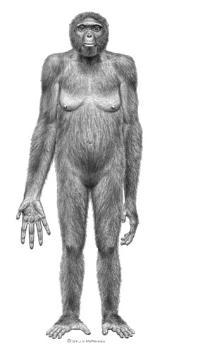 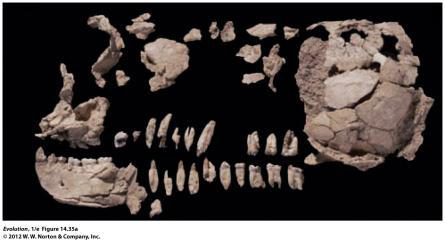 Australopithecus afarensis “Lucy”
~4 – 2.5 mya 
Relatively small brains (400-500 cm2) 
Height of ~3’7”-4’11” 
Lifespan, 18-23 years 
“regularly” walked upright 
transition from trees to ground 
change in exposure to parasites 
zoonotic infections (anthrax, roundworm, 		tapeworms, etc)
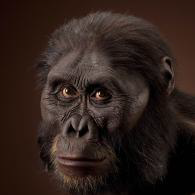 History
Louis and Mary Leakey worked in Kenya in the 1920-1950s to find hominin fossils found the H. habilis
Homo habilis “Handy man”
~2.5 – 1.5 mya 
Slightly larger brains (510-775 cm2) 
Undisputed use of tools (scrapers, “choppers”) 
Scavenger & hunter 
Speculate 50-60 individuals in a group (area ~200-600 square miles) 
Hypothesized to inhabit crude rock shelters
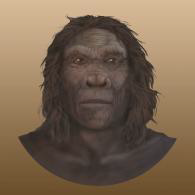 Homo erectus
2 mya – 140,000 ya 
Larger brains (~850 cm3) 
Specific adaptations to life on the ground (e.g., elongated legs, shorter arms) 
Close to modern human body size 
Beginnings of society (lived in caves, cared for old & weak)
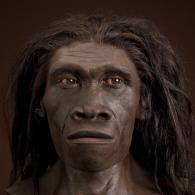 Homo erectus
First hominin species to leave Africa (“long journey” hypothesis) 
Highly variable & long-lived species (9x longer than H. sapiens) 
Coexisted with other Homo species, including H. sapiens 
Had Parasites
Vector transmitted diseases stayed in Africa (filariasis, blood fluke, sleeping sickness) 
New environments w/new animals = new sources of parasites 
More sophisticated tools & increases in human cooperation allowed hunting, & larger population sizes
H. neanderthalensis
200,000 – 28,000 ya 
Very large brains (~1000-2000 cm3) 
Bodies are shorter and more stocky than modern humans (adapted to Northern climates) 
Used diverse set of tools, fire, lived in shelters, wore clothing, hunted large animals, made ornamental objects, buried dead (?) 
Overlapped with H. sapiens briefly (30,000 – 50,000 years); H. sapiens likely had more sophisticated weapons
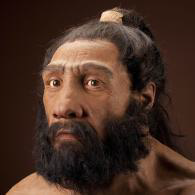 What do you think? Is this progression probable?
Homo sapiens
Originated in Africa ~200,000 ya & spread throughout Europe and Asia ~100,000 ya 
Large brains, ~1300 cm3 
Lighter skeletons, smaller teeth 
Complex brain allowed development of structured social interactions 
Over course of history transitioned from hunter-gatherers to agriculture (~12,000 years)
Homo sapiens
More people meant more disease

8000 BC ~0.2 people/square mile 
4000 BC 4 people/square mile

Cultural revolution = tool-making 
Agricultural revolution
 Industrial (Scientific) revolution
What do you think? Why is Homo sapiens the hominin with the most epidemics and diseases?
Carrying Capacity
1)External factors 
availability/types of food (vegetarian vs meat?) 
space 

2)Internal factors 
lower birth rate (nomadic vs. sedentary) 
infanticide 
virulence
Effects of civilization
More sedentary life-live in one area
Irrigation spread contaminated water
Agriculture gave close quarters with animals-zoonotic parasites
Cities had waste problems with “night soil”
Trade and commerce routes spread epidemics
Migration & climate change lead to new ecological niches (& exposure to parasites) 
Development of tools which lead to change in diet and social structure  
Increase in population density (ease of transmission & increase in virulence in diseases)
Immunity
1. Innate- born with- skin, mucous, fever

2. Acquired- something you get- antibodies, vaccines
Major epidemics
Smallpox- killed pharaohs 1580 BC
Cholera- bacteria that causes dehydration by diarrhea
Malaria- climate change extending mosquito habitat
Bubonic plague-killed 1/3 of Europe
Influenza- has killed 20 million people
Parasites
What do you think? How have these epidemics affected the evolution of hominids/hominins?
What do you think? Are epidemics and diseases a form of population control? Should we continue to use medicines at the risk of making resistant pathogens?
Thank you Dr. Simon